Präsentation EU
Katharina Fischer und Emily Dick
Mitgliedsstaaten
Katharina Fischer
EU Mitgliedstaaten (2021)
Belgien 
Bulgarien 
Dänemark 
Deutschland 
Estland 
Finnland 
Frankreich 
Griechenland 
Irland
Italien 
Kroatien 
Lettland 
Litauen 
Luxemburg
Malta 
Niederlande 
Österreich 
Polen 
Portugal 
Rumänien 
Schweden
Slowakei 
Slowenien 
Spanien 
Tschechische Republik 
Ungarn 
Zypern
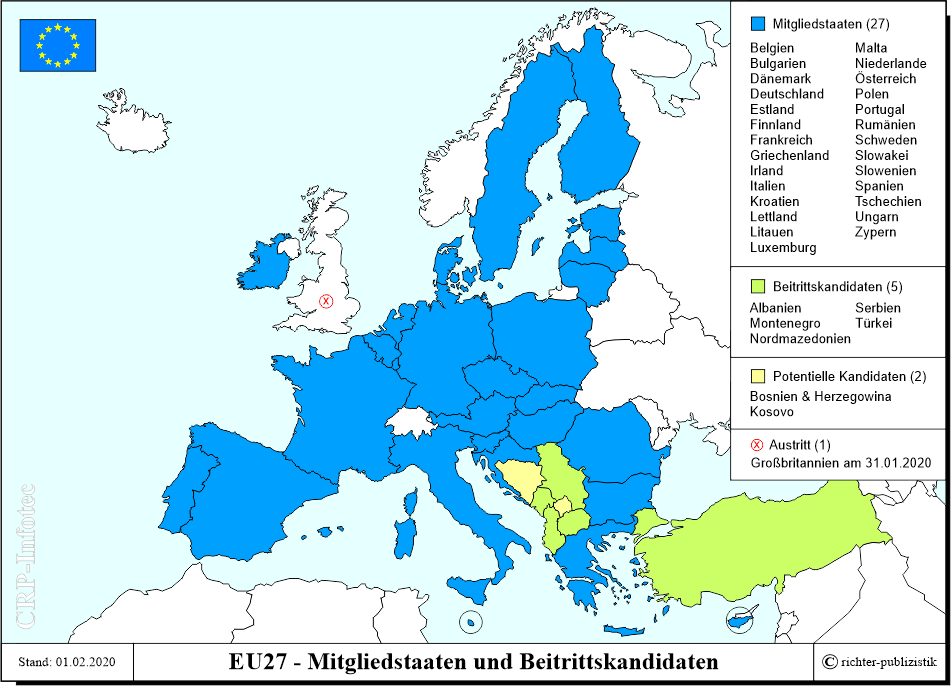 Beitrittskandidaten
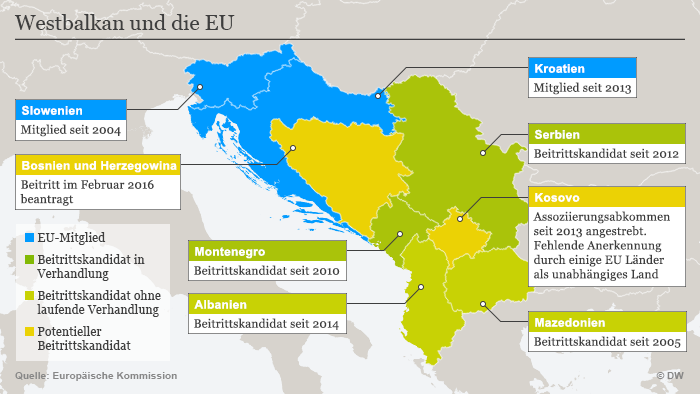 Albanien
Montenegro
Nordmatzedonien
Serbien
Türkei
Größe der Mitgliedstaaten (klein bis groß)
Malta 316 km²
Luxemburg 2.586 km²
Zypern 9.251 km²
Slowenien 20.273 km²
Belgien 30.528 km²
Niederlande 41.543 km²
Dänemark 43.094 km²
Estland 45.218 km²
Slowakei 49.035 km²
Kroatien 56.594 km²
Lettland 64.589 km²
Litauen 65.300 km²
Irland 70.273 km²
Tschechien 78.867 km²
15. Österreich 83.871 km²
16. Portugal 92.090 km²
17. Ungarn 93.028 km²
18. Bulgarien 110.879 km²
19. Griechenland 131.957 km²
20. Rumänien 238.391 km²
21. Italien 301.340 km²
22. Polen 312.685 km²
23. Finnland 338.145 km²
24. Deutschland 357.022 km²
25. Schweden 450.295 km²
26. Spanien 505.370 km²
27. Frankreich 643.801 km²
Einwohnerzahl der Mitgliedstaaten (wenigste bis meiste) (2020)
15. Ungarn 9,77 Mio.
16. Portugal 10,29 Mio.
17. Schweden 10,32 Mio.
18. Tschechien 10,69 Mio.
19. Griechenland 10,7 Mio.
20. Belgien 11,51 Mio.
21. Niederlande 17,4 Mio.
22. Rumänien 19,28 Mio.
23. Polen 37,94 Mio.
24. Spanien 47,32 Mio.
25. Italien 60,29 Mio.
26. Frankreich 67,2 Mio.
27. Deutschland 83,14 Mio.
Malta 0,51 Mio.
Luxemburg 0,63 Mio.
Zypern 0,89 Mio.
Estland 1,33 Mio.
Lettland 1,91 Mio.
Slowenien 2,1 Mio.
Litauen 2,79 Mio.
Kroatien 4,06 Mio.
Irland 4,97 Mio.
Slowakei 5,46 Mio.
Finnland 5,53 Mio.
Dänemark 5,81 Mio.
Bulgarien 6,95 Mio.
Österreich 8,9 Mio.
Reichtum der Mitgliedstaaten in Euro (arm bis reich) (2019)
15. Rumänien 222,09 Mrd.
16. Finnland 240,08 Mrd.
17. Dänemark 310,94 Mrd.
18. Irland 347,22 Mrd.
19. Österreich 398,52 Mrd.
20. Belgien 473,64 Mrd.
21. Schweden 474,68 Mrd.
22. Polen 527,03 Mrd.
23. Niederlande 812,05 Mrd.
24. Spanien 1245,33 Mrd.
25. Italien 1787,66 Mrd.
26. Frankreich 2419 Mrd.
27. Großbritannien 2523,31 Mrd. (Großbritannien hat die EU zum 31.01.20 verlassen)
28. Deutschland 3435,76 Mrd.
Malta 13,21 Mrd. 
Zypern 21,94 Mrd.
Estland 28,04 Mrd.
Lettland 30,48 Mrd.
Slowenien 48,01 Mrd.
Litauen 48,34 Mrd.
Kroatien 53,94 Mrd.
Bulgarien 60,68 Mrd.
Luxemburg 63,52 Mrd.
Slowakei 94,18 Mrd.
Ungarn 143,83 Mrd.
Griechenland 187,46 Mrd.
Portugal 212,3 Mrd.
Tschechien 220,2 Mrd.
Amtssprachen der Länder
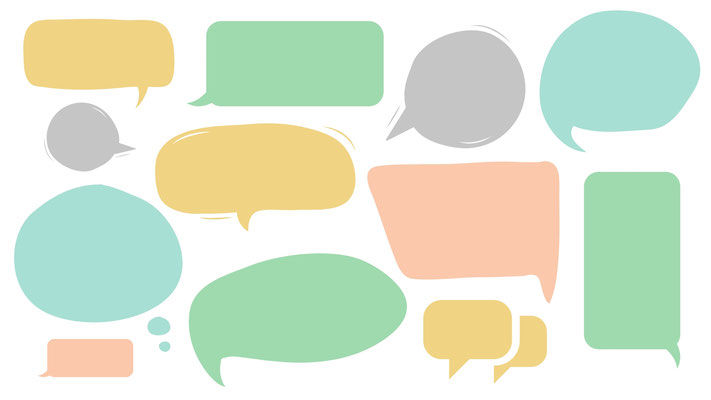 Malta: Englisch, Maltesisch
Niederlande: Niederländisch 
Österreich: Deutsch
Polen: Polnisch
Portugal: Portugiesisch 
Rumänien: Rumänisch
Schweden: Schwedisch
Slowakei: Slowakisch
Slowenien: Slowenisch
Spanien: Spanisch
Tschechien: Tschechisch
Ungarn: Ungarisch
Zypern: Griechisch, Türkisch
Belgien: Niederländisch im Norden, Französisch im Süden, Deutsch
Bulgarien: Bulgarisch
Dänemark: Dänisch
Deutschland: Deutsch
Estland: Estnisch
Finnland: Finnisch, Schwedisch
Frankreich: Französisch
Griechenland: Griechisch
Irland: Englisch, Irisch
Italien: Italienisch
Kroatien: Kroatisch
Lettland: Lettisch
Litauen: Litauisch
Luxemburg: Deutsch, Französisch, Lëtzebuergesch
Währung
Emily Dick
19 Länder der EU haben den Euro:
Belgien 
Deutschland 
Estland 
Finnland 
Frankreich 
Griechenland 
Irland 
Italien 
Lettland 
Litauen
Luxemburg
Malta 
Niederlande
Österreich 
Portugal 
Slowakei 
Slowenien 
Spanien 
Zypern
Länder der EU ohne Euro
Rumänien  
Schweden 
Polen 
Tschechien
Kroatien 
Ungarn 
Bulgarien 
Dänemark  2000 gegen Einführung des Euros entschieden, können den Euro jedoch jederzeit einführen
Aussehen der Euroscheine und Münzen
Die Euroscheine sehen in der ganzen EU gleich aus  Abbildungen von Fenstern und Brücken aus verschiedensten Europäischen Kulturepochen 
Bei Euromünzen ist das anders Vorderseite ist zwar gleich allerdings ist die Rückseite je nach Land verschieden und hat nationale Motive ab gebildet
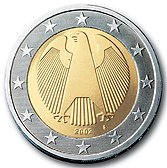 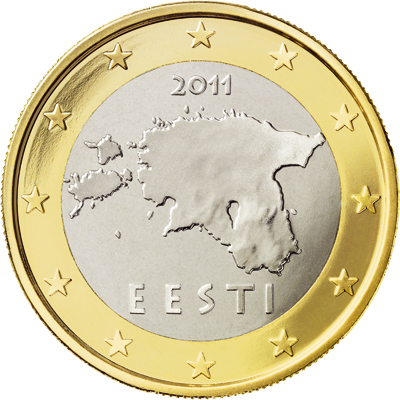 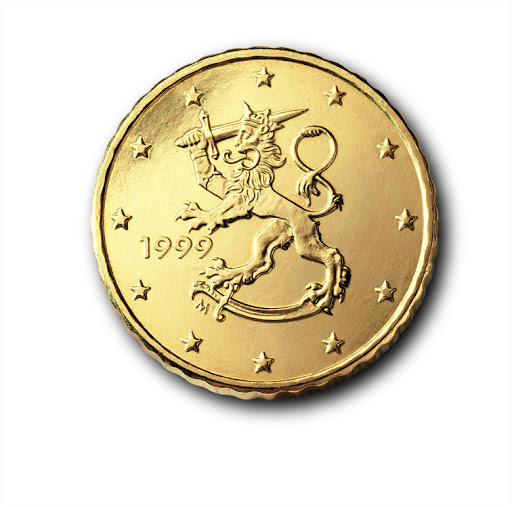 Euromünzen
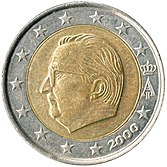 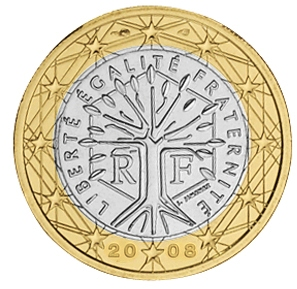 Deutschland: Bundesadler, das Brandenburger Tor und ein Eichenblatt
Belgien: König Albert II., Monogramm des Königs
Estland: Estland, zwei kleine Inseln Vaindloo und Nootamaa
Finnland: Der finnische Wappenlöwe, Zwei Singschwäne, Früchte und Blätter der Moltebeere
Frankreich: eine Baum und der Schriftzug "Liberté, Egalité, Fraternité", Säerin, die Büste der Marianne
Griechenland: eine Eule, Zeus der in Gestalt eines weißen Stiers Europa entführt
Irland: die keltische Harfe
Italien: Das Castel del Monte, Die Mole Antonelliana, Das Kolosseum
Lettland: Freiheitsdenkmal von Riga, das große Landeswappen Lettlands
Litauen: das litauische Staatswappen
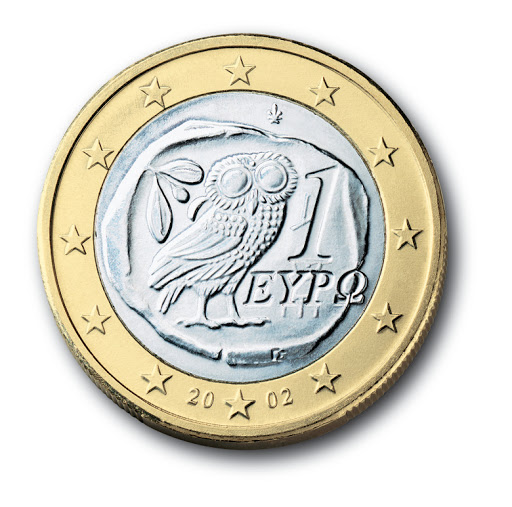 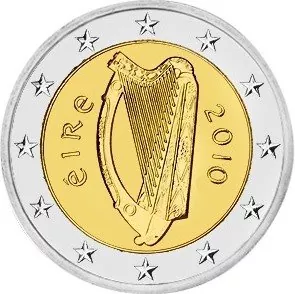 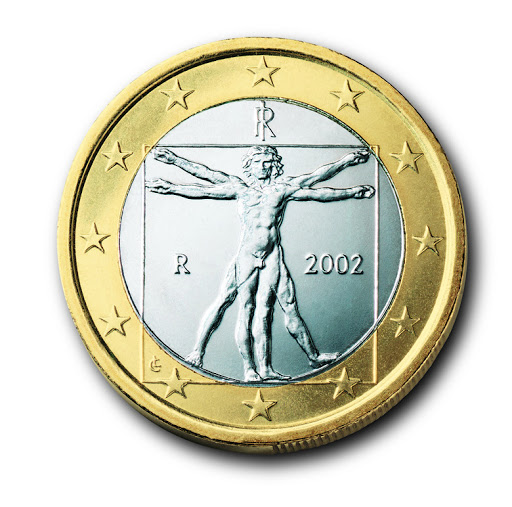 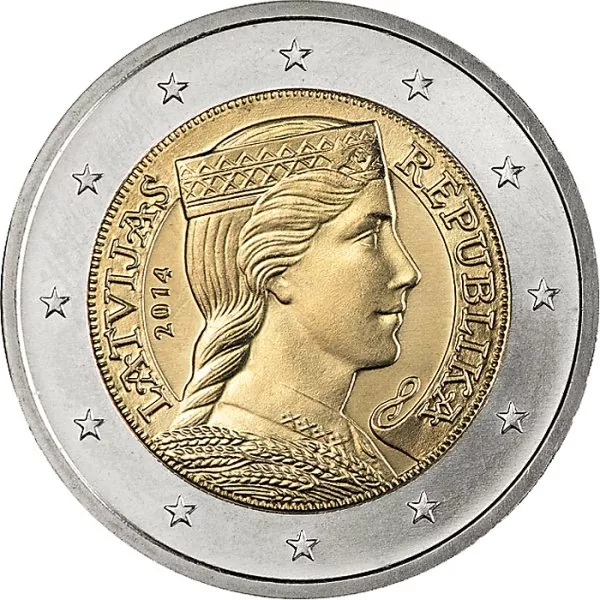 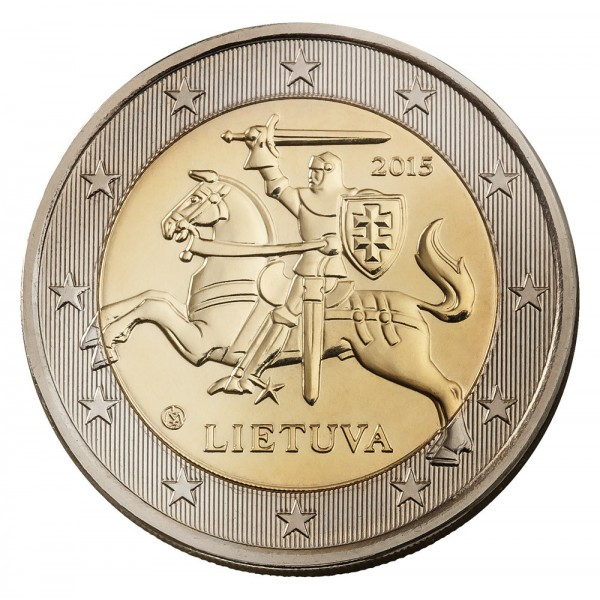 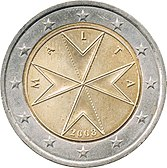 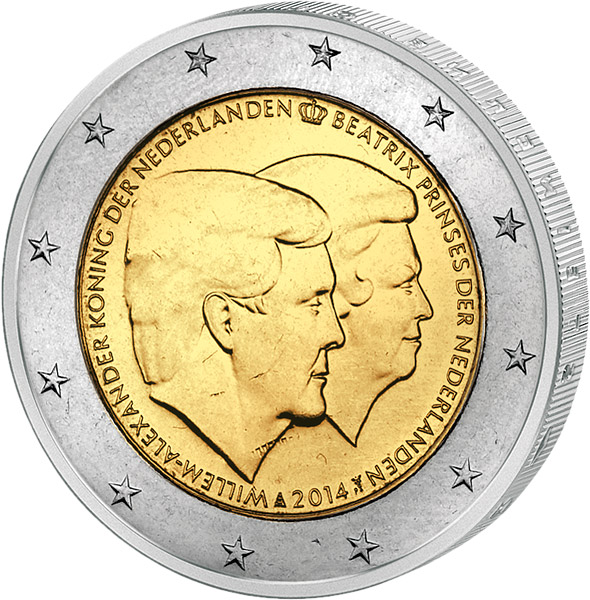 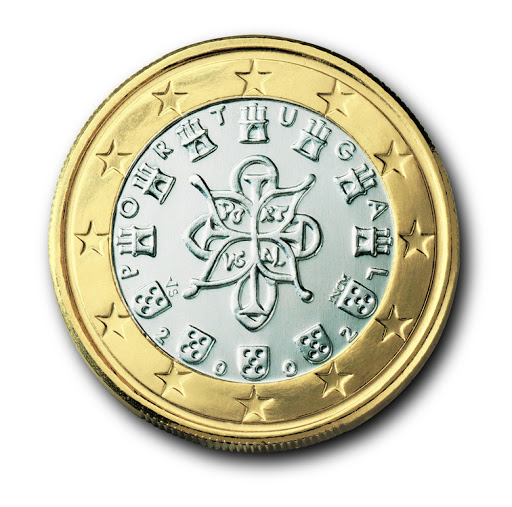 Euromünzen
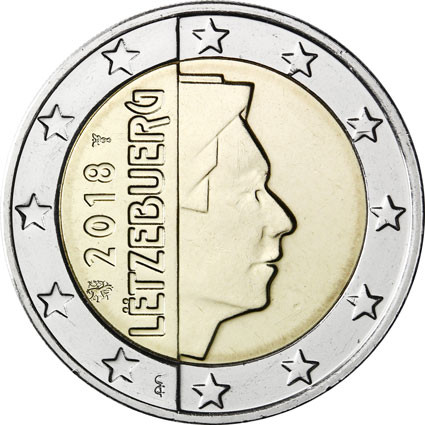 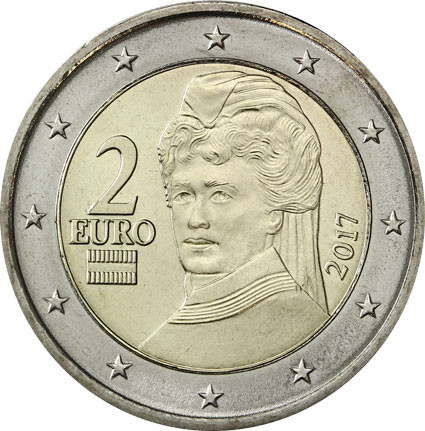 Luxemburg: Porträt von Großherzog Henri von Luxemburg 
Malta: die Tempelanlage von Mnajdra, das Wappen Maltas, das Georgskreuz
Niederlande: die zwölf Sterne der EU, das Prägejahr und die Inschrift BEATRIX KONINGIN DER NEDERLANDEN
Österreich: Enzian, Edelweiß, Alpenprimel, Stephansdom, Schloss Belvedere, Wiener Secessionsgebäude, Wolfgang Amadeus Mozart, Bertha von Suttner
Portugal: die Schlösser und Wappen des Landes
Slowakei: die Burg Bratislava, Das Staatswappen
Slowenien: Ein Storch, Der Fürstenstein
Spanien: Die Kathedrale von Santiago de Compostela, Miguel de Cervantes
Zypern: das kreuzförmige Idol von Pomos
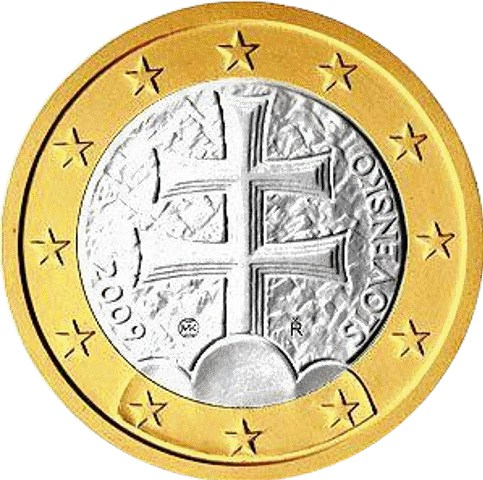 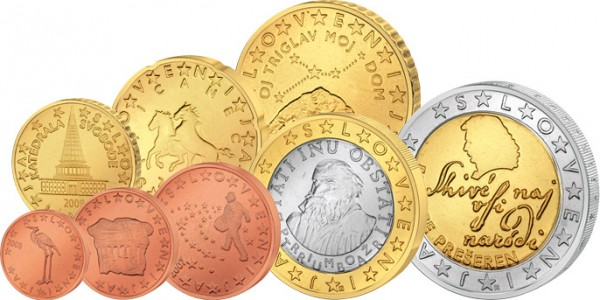 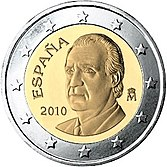 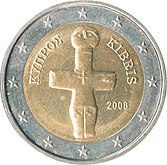 Die Europäische Union im weltweiten vergleich
Emily Dick
Einwohner
Ganze EU hat insgesamt ca. 446 Millionen Einwohner 
Ganz China hat ca. 1,393 Milliarden Einwohner 
Russland hat rund 144,5 Millionen Einwohner 
die USA hat ca. 328,2 Millionen Einwohner
Fläche
Europa ist insgesamt ca. 10,5 Millionen Quadratkilometer groß
China ist rund 9.597.000 Quadratkilometer groß
Russland ist insgesamt ca. 17.130.000 Quadratkilometer groß
die USA ist rund 9.834.000 Quadratkilometer groß
BIP (Bruttoinlandsprodukt)
BIP in Europa liegt bei 16.518 Mrd. USD
BIP in China liegt bei 13,61 Billionen USD
BIP in der USA liegt bei 20,54 Billionen USD
BIP in Russland liegt bei 1,658 Billionen USD
Anteil am Welthandel
2019 lag der Anteil am Welthandel der EU bei 15,8% 
2019 lag der Anteil am Welthandel in China bei 17,4%
Anteil am Welthandel in Russland bei 39%
2017 lag der Anteil am Welthandel der USA bei 13,4
Kurze Vorstellung einzelner EU-Organe
Katharina Fischer
Europäisches Parlament
Gegründet
1962 als Europäisches Parlament
Teilnehmer
Die Abgeordneten stammen aus den 27 Mitgliedstaaten, gewählt von den Wahlberechtigten des jeweiligen Staates 
Größe
705 Mitglieder (704 Abgeordnete plus der Präsident des EP)
Vorsitzender
Präsident ist David Maria Sassoli
Aufgaben
Verabschiedung von EU-Rechtsvorschriften
Entscheidung über internationale Abkommen
Entscheidung über Erweiterungen
Prüfung des Arbeitsprogramms der Kommission
Europäischer Rat
Gegründet
1974 (informelles Forum), 1992 (offizieller Status), 2009 (offizielles EU-Organ)
Teilnehmer
Staats- und Regierungschefs der EU-Länder, Präsident des Europäischen Rates, Präsident der Europäischen Kommission
Größe
27 Staats- und Regierungschefs sind Mitglieder des Europäischen Rats – einer aus jedem Mitgliedstaat der EU
Vorsitzender
Charles Michel
Aufgaben
Bestimmung von allgemeinen politischen Zielvorstellungen und Prioritäten der Europäischen Union
Europäische Kommission
Gegründet
1958
Teilnehmer
Ein Kommissionsmitglied aus jedem EU-Land
Größe
27 Mitglieder
Vorsitzender
Präsidentin ist Ursula von der Leyen
Aufgaben
Fördert die allgemeinen Interessen der EU durch Vorschläge für neue europäische Rechtsvorschriften und Durchsetzung 
Setzt Strategien um und verwaltet den EU-Haushalt
Bonus
Emily Dick
Klimaschutz
Auf Themen wie Klimaschutz wird durch Projekte wie Fridays For Future aufmerksam gemacht 
Um zu helfen kann man z.B. bei Projekten wie von Land Art Association spenden  pro gespendeten Euro entsteht 1m² Waldfläche
Investition in Forschung
EU hat momentan natürlich viel Geld in die Forschung des Corona Impfstoffs investiert 
Bis jetzt ganze 7,4 Milliarden Euro
Quellen
https://www.auswaertiges-amt.de/de/service/fragenkatalog-node/02-ewr-eu/606444#:~:text=Mitgliedstaaten%20der%20Europ%C3%A4ischen%20Union%20sind,%2C%20Slowenien%2C%20Spanien%2C%20die%20Tschechische
https://www.bpb.de/nachschlagen/zahlen-und-fakten/europa/70500/flaechen-und-bevoelkerungsdichte
https://de.statista.com/statistik/daten/studie/164004/umfrage/prognostizierte-bevoelkerungsentwicklung-in-den-laendern-der-eu/
https://de.statista.com/statistik/daten/studie/188776/umfrage/bruttoinlandsprodukt-bip-in-den-eu-laendern/
https://arbeit.studiumineuropa.eu/s/3704/75716-Europaischen-Landern-Amtssprachen-Einwohnerzahl-Hauptstadt-Wahrung-Telefonvorwahl-Internet.htm
https://europa.eu/european-union/about-eu/institutions-bodies/european-parliament_de
https://crp-infotec.de/wp-content/uploads/eu-mitglieder-kandidaten.gif
https://image.jimcdn.com/app/cms/image/transf/dimension=1920x400:format=jpg/path/s3156aa197a004bca/image/i42c13fb507cc20ee/version/1543566520/image.jpg
https://europa.eu/european-union/about-eu/institutions-bodies/european-council_de#:~:text=Zusammensetzung,Pr%C3%A4sidenten%20der%20Europ%C3%A4ischen%20Kommission%20zusammen.
https://europa.eu/european-union/about-eu/institutions-bodies/european-commission_de
https://europa.eu/youreurope/citizens/travel/carry/using-euro/index_de.htm#:~:text=Sie%20k%C3%B6nnen%20den%20Euro%20in,%2C%20Slowenien%2C%20Spanien%20und%20Zypern. 
https://www.bundesregierung.de/breg-de/themen/euro/wirtschafts-und-waehrungsunion/der-euro#:~:text=Von%20den%20neun%20L%C3%A4ndern%2C%20die,gemeinsame%20W%C3%A4hrung%20nicht%20einf%C3%BChren%20m%C3%BCssen. 
https://www.dw.com/de/fragen-zu-den-euro-scheinen-und-euro-m%C3%BCnzen/a-277047#:~:text=Die%20R%C3%BCckseite%20zeigt%20nationale%20Motive,Landes%2DSymbol%2C%20eine%20Harfe. 
https://www.google.de/search?ei=Gy9GYOniA7uC1fAPoNWa2Ac&q=welche+symbole+sind+auf+euro+m%C3%BCnzen+in+Belgien&oq=welche+symbole+sind+auf+euro+m%C3%BCnzen+in+Belgien&gs_lcp=Cgdnd3Mtd2l6EAMyCAghEBYQHRAeOgcIABBHELADOgUIIRCgAVDRNFiurQJg7rYCaAJwAngAgAF-iAHrA5IBAzUuMZgBAKABAaABAqoBB2d3cy13aXrIAQjAAQE&sclient=gws-wiz&ved=0ahUKEwip3Jri7qDvAhU7QRUIHaCqBnsQ4dUDCA4&uact=5 
https://www.google.de/search?ei=nC9GYIzXMI-tUtukmsgG&q=welche+symbole+sind+auf+euro+m%C3%BCnzen+in+Estland&oq=welche+symbole+sind+auf+euro+m%C3%BCnzen+in+Estland&gs_lcp=Cgdnd3Mtd2l6EAMyCAghEBYQHRAeOgcIABBHELADUJyFAVjEmwJgraACaAFwAngAgAFeiAHkAZIBATOYAQCgAQGgAQKqAQdnd3Mtd2l6yAEIwAEB&sclient=gws-wiz&ved=0ahUKEwiMlYmg76DvAhWPlhQKHVuSBmkQ4dUDCA4&uact=5
https://www.google.de/search?ei=wi9GYLvTE-rggwf4jJn4Dg&q=welche+symbole+sind+auf+euro+m%C3%BCnzen+in+Finnland+&oq=welche+symbole+sind+auf+euro+m%C3%BCnzen+in+Finnland+&gs_lcp=Cgdnd3Mtd2l6EAM6BwgAEEcQsANQu-YGWKHpBmDz7AZoAXACeACAAUuIAdABkgEBM5gBAKABAaABAqoBB2d3cy13aXrIAQjAAQE&sclient=gws-wiz&ved=0ahUKEwi7vPux76DvAhVq8OAKHXhGBu8Q4dUDCA4&uact=5 
https://www.google.de/search?ei=MzBGYNHWF6iGjLsP57GMsA4&q=welche+symbole+sind+auf+euro+m%C3%BCnzen+in+Frankreich&oq=welche+symbole+sind+auf+euro+m%C3%BCnzen+in+Frankreich&gs_lcp=Cgdnd3Mtd2l6EAMyCAghEBYQHRAeOgcIABBHELADOgUIIRCgAVDH0wRY0dYEYOPfBGgBcAJ4AIABdIgBgQKSAQMyLjGYAQCgAQGgAQKqAQdnd3Mtd2l6yAEIwAEB&sclient=gws-wiz&ved=0ahUKEwiRvPDn76DvAhUoA2MBHecYA-YQ4dUDCA4&uact=5 
https://www.google.de/search?ei=gjBGYIQJ9OiDB-HYhJAD&q=welche+symbole+sind+auf+euro+m%C3%BCnzen+in+Griechenland&oq=welche+symbole+sind+auf+euro+m%C3%BCnzen+in+Griechenland&gs_lcp=Cgdnd3Mtd2l6EAM6BwgAEEcQsAM6BQghEKABUJPbC1iw3wtg7-YLaAFwAngAgAGFAYgBkgKSAQMyLjGYAQCgAQGgAQKqAQdnd3Mtd2l6yAEIwAEB&sclient=gws-wiz&ved=0ahUKEwiE0q6N8KDvAhV09OAKHWEsATIQ4dUDCA4&uact=5 
https://www.google.de/search?ei=RDFGYLSqE8CV1fAP-N2n-Ao&q=welche+symbole+sind+auf+euro+m%C3%BCnzen+in+Irland&oq=welche+symbole+sind+auf+euro+m%C3%BCnzen+in+Irland&gs_lcp=Cgdnd3Mtd2l6EAM6BwgAEEcQsAM6BQghEKABULLqCVjo7AlgsfAJaAFwAngAgAGMAYgBsAKSAQMyLjGYAQCgAQGgAQKqAQdnd3Mtd2l6yAEIwAEB&sclient=gws-wiz&ved=0ahUKEwi03ILq8KDvAhXAShUIHfjuCa8Q4dUDCA4&uact=5
https://www.google.de/search?ei=XDVGYNruCZ2cjLsPlciZwA8&q=welche+symbole+sind+auf+euro+m%C3%BCnzen+in+Litauen+&oq=welche+symbole+sind+auf+euro+m%C3%BCnzen+in+Litauen+&gs_lcp=Cgdnd3Mtd2l6EAMyBQghEKABMgUIIRCgAToHCAAQRxCwAzoICCEQFhAdEB5Qt7IFWOO2BWCZuwVoAXACeACAAXKIAZYDkgEDMS4zmAEAoAEBoAECqgEHZ3dzLXdpesgBCMABAQ&sclient=gws-wiz&ved=0ahUKEwjajNbd9KDvAhUdDmMBHRVkBvgQ4dUDCA4&uact=5 
https://www.google.de/search?ei=tjVGYKnbHIaIU_GygYgI&q=welche+symbole+sind+auf+euro+m%C3%BCnzen+in+Luxemburg+&oq=welche+symbole+sind+auf+euro+m%C3%BCnzen+in+Luxemburg+&gs_lcp=Cgdnd3Mtd2l6EAMyBQghEKABMgUIIRCgAToHCAAQRxCwA1CP0wRY7dUEYIfZBGgBcAJ4AIABfogBnwKSAQMxLjKYAQCgAQGgAQKqAQdnd3Mtd2l6yAEIwAEB&sclient=gws-wiz&ved=0ahUKEwipjt6I9aDvAhUGxBQKHXFZAIEQ4dUDCA4&uact=5 
https://www.google.de/search?ei=BDZGYMmGCvnIgweI-7bYCA&q=welche+symbole+sind+auf+euro+m%C3%BCnzen+in+Malta+&oq=welche+symbole+sind+auf+euro+m%C3%BCnzen+in+Malta+&gs_lcp=Cgdnd3Mtd2l6EAMyBQghEKABMgUIIRCgATIFCCEQoAE6BwgAEEcQsANQ-6YDWL-pA2DCrANoAXACeACAAYcBiAGoApIBAzIuMZgBAKABAaABAqoBB2d3cy13aXrIAQjAAQE&sclient=gws-wiz&ved=0ahUKEwjJmOSt9aDvAhV55OAKHYi9DYsQ4dUDCA4&uact=5 
https://www.google.de/search?ei=OzZGYIebNe6bjLsPg4-LmA4&q=welche+symbole+sind+auf+euro+m%C3%BCnzen+in+Niederlande&oq=welche+symbole+sind+auf+euro+m%C3%BCnzen+in+Niederlande&gs_lcp=Cgdnd3Mtd2l6EAM6BwgAEEcQsAM6CAghEBYQHRAeOgUIIRCgAVCl3AVY-eEFYPvkBWgBcAJ4AIABd4gB4wKSAQMzLjGYAQCgAQGgAQKqAQdnd3Mtd2l6yAEIwAEB&sclient=gws-wiz&ved=0ahUKEwjHpKzI9aDvAhXuDWMBHYPHAuMQ4dUDCA4&uact=5 
https://www.google.de/search?ei=mzZGYPDqHM3bgwfhtrjYDg&q=welche+symbole+sind+auf+euro+m%C3%BCnzen+in+%C3%96sterreich+&oq=welche+symbole+sind+auf+euro+m%C3%BCnzen+in+%C3%96sterreich+&gs_lcp=Cgdnd3Mtd2l6EAMyBQghEKABMgUIIRCgATIFCCEQoAE6BwgAEEcQsANQ5LoGWJ6-BmCaxQZoAXACeACAAZYBiAHPApIBAzEuMpgBAKABAaABAqoBB2d3cy13aXrIAQjAAQE&sclient=gws-wiz&ved=0ahUKEwiwpPf19aDvAhXN7eAKHWEbDusQ4dUDCA4&uact=5
https://www.google.de/search?ei=cDdGYIK6M7KCjLsP75mJ0AY&q=welche+symbole+sind+auf+euro+m%C3%BCnzen+in+Portugal&oq=welche+symbole+sind+auf+euro+m%C3%BCnzen+in+Portugal&gs_lcp=Cgdnd3Mtd2l6EAMyCAghEBYQHRAeOgcIABBHELADOgUIIRCgAVDlhwFY-ooBYJuPAWgBcAJ4AIABeIgBkgKSAQMyLjGYAQCgAQGgAQKqAQdnd3Mtd2l6yAEIwAEB&sclient=gws-wiz&ved=0ahUKEwiCstbb9qDvAhUyAWMBHe9MAmoQ4dUDCA4&uact=5 
https://www.google.de/search?ei=hDdGYO3XAYvuUvOyl8AK&q=welche+symbole+sind+auf+euro+m%C3%BCnzen+in+Slowakei&oq=welche+symbole+sind+auf+euro+m%C3%BCnzen+in+Slowakei&gs_lcp=Cgdnd3Mtd2l6EAM6BwgAEEcQsANQj8AFWNnCBWC5xQVoAXACeACAAZgBiAHBApIBAzIuMZgBAKABAaABAqoBB2d3cy13aXrIAQjAAQE&sclient=gws-wiz&ved=0ahUKEwjtqenk9qDvAhULtxQKHXPZBagQ4dUDCA4&uact=5 
https://www.google.de/search?ei=3zdGYPXOKbCIjLsP9qWJgAE&q=welche+symbole+sind+auf+euro+m%C3%BCnzen+in+Slowenien+&oq=welche+symbole+sind+auf+euro+m%C3%BCnzen+in+Slowenien+&gs_lcp=Cgdnd3Mtd2l6EAMyBQghEKABMgUIIRCgAToHCAAQRxCwA1CrmQdYpaAHYMykB2gBcAJ4AIABfYgByQKSAQMwLjOYAQCgAQGgAQKqAQdnd3Mtd2l6yAEIwAEB&sclient=gws-wiz&ved=0ahUKEwi1usOQ96DvAhUwBGMBHfZSAhAQ4dUDCA4&uact=5 
https://www.google.de/search?ei=VzhGYIGzNO6LjLsPt6-o4A8&q=welche+symbole+sind+auf+euro+m%C3%BCnzen+in+Spanien+&oq=welche+symbole+sind+auf+euro+m%C3%BCnzen+in+Spanien+&gs_lcp=Cgdnd3Mtd2l6EAMyBQghEKABMgUIIRCgATIFCCEQoAE6BwgAEEcQsANQq7EEWIe0BGDOuARoAXACeACAAYkBiAHcApIBAzEuMpgBAKABAaABAqoBB2d3cy13aXrIAQjAAQE&sclient=gws-wiz&ved=0ahUKEwjBuurJ96DvAhXuBWMBHbcXCvwQ4dUDCA4&uact=5 https://www.google.de/search?ei=oThGYKneHrzcgwezlJ-IDg&q=welche+symbole+sind+auf+euro+m%C3%BCnzen+in+Zypern&oq=welche+symbole+sind+auf+euro+m%C3%BCnzen+in+Zypern&gs_lcp=Cgdnd3Mtd2l6EAM6BwgAEEcQsAM6CAghEBYQHRAeOgUIIRCgAVCPjwZY8pIGYIOWBmgBcAJ4AIABd4gBgAOSAQMyLjKYAQCgAQGgAQKqAQdnd3Mtd2l6yAEIwAEB&sclient=gws-wiz&ved=0ahUKEwjpsvns96DvAhU87uAKHTPKB-EQ4dUDCA4&uact=5
https://www.google.de/search?ei=tFRGYNTjO7nkgweFzbOoCQ&q=wie+viele+einwohner+hat+china+&oq=wie+viele+einwohner+hat+china+&gs_lcp=Cgdnd3Mtd2l6EAMyAggAMgIIADICCAAyAggAMgIIADICCAAyAggAMgIIADIICAAQFhAKEB4yBggAEBYQHjoHCAAQsAMQQzoECAAQQ1Cc-g1Yw4cOYKOJDmgCcAJ4AIABoQGIAZoGkgEDNy4ymAEAoAEBqgEHZ3dzLXdpesgBCsABAQ&sclient=gws-wiz&ved=0ahUKEwjUjZrQkqHvAhU58uAKHYXmDJUQ4dUDCA4&uact=5 
https://www.google.de/search?source=hp&ei=qVVGYMviKMqJ1fAPlaWN0AY&iflsig=AINFCbYAAAAAYEZjudMJtUfTIfFNlLopheKgOSvjr6Li&q=wie+viele+einwohner+hat+die+eu+insgesamt&oq=wie+viele+einwohner+hat+die+eu+&gs_lcp=Cgdnd3Mtd2l6EAEYADICCAAyAggAMgIIADICCAAyAggAMgYIABAWEB4yBggAEBYQHjIGCAAQFhAeOggIABCxAxCDAToCCC46CAguELEDEIMBOgUILhCTAjoFCAAQsQM6BQguELEDOgQIABANOgYIABANEB46CAgAEAgQDRAeOgcIIRAKEKABOgQIIRAVULMBWJU-YPJIaARwAHgAgAGpAYgBqROSAQQzMy4ymAEAoAEBqgEHZ3dzLXdpeg&sclient=gws-wiz 
https://www.google.de/search?source=hp&ei=QlZGYJ-qEMOo8gKcl5I4&iflsig=AINFCbYAAAAAYEZkUox18stdzwDGtYrv5JtHUaNhF6GM&q=wie+viele+einwohner+hat+russland+&oq=wie+viele+einwohner+hat+russland+&gs_lcp=Cgdnd3Mtd2l6EAMyAggAMgIIADICCAAyAggAMgYIABAWEB4yBggAEBYQHjIGCAAQFhAeMgYIABAWEB4yBggAEBYQHjIGCAAQFhAeOggIABCxAxCDAToCCC46CAguELEDEIMBOgUILhCTAjoFCAAQsQM6BQguELEDUJ0BWIAqYMQraABwAHgAgAFyiAG7EpIBBDI5LjSYAQCgAQGqAQdnd3Mtd2l6&sclient=gws-wiz&ved=0ahUKEwif09KNlKHvAhVDlFwKHZyLBAcQ4dUDCAo&uact=5 
https://www.google.de/search?ei=SFZGYKDNBZragwfLhZa4Cw&q=wie+viele+einwohner+hat+die+Usa&oq=wie+viele+einwohner+hat+die+Usa&gs_lcp=Cgdnd3Mtd2l6EAMyAggAMgIIADICCAAyBggAEBYQHjIGCAAQFhAeMgYIABAWEB4yBggAEBYQHjIGCAAQFhAeMgYIABAWEB4yBggAEBYQHjoHCAAQsAMQQzoECAAQQ1CrzAJY4eICYI3kAmgBcAJ4AIABmQGIAb4FkgEDOC4xmAEAoAEBqgEHZ3dzLXdpesgBCsABAQ&sclient=gws-wiz&ved=0ahUKEwigkbaQlKHvAhUa7eAKHcuCBbcQ4dUDCA4&uact=5 
https://www.google.de/search?ei=dlZGYP2QKoXPgwf9nrWQBQ&q=wie+gro%C3%9F+ist+europa+insgesamt&oq=wie+gro%C3%9F+ist+europa+insgesamt&gs_lcp=Cgdnd3Mtd2l6EAMyBQgAEM0CMgUIABDNAjoECAAQQzoICAAQsQMQgwE6BwgAELEDEEM6AggAOgYIABAWEB46CAgAEBYQChAeOgUIIRCgAToICCEQFhAdEB5Qo70DWIyOBGCTjwRoBnACeACAAaABiAGJFpIBBDMyLjOYAQCgAQGqAQdnd3Mtd2l6sAEAwAEB&sclient=gws-wiz&ved=0ahUKEwj9o9KmlKHvAhWF5-AKHX1PDVIQ4dUDCA4&uact=5
https://www.google.de/search?ei=u1ZGYKPSCPGGjLsP-PqiGA&q=wie+gro%C3%9F+ist+china&oq=wie+gro%C3%9F+ist+china&gs_lcp=Cgdnd3Mtd2l6EAMyBwgAEEYQ-wEyAggAMgIIADICCAAyAggAMgYIABAWEB4yBggAEBYQHjIGCAAQFhAeMgYIABAWEB4yBggAEBYQHjoHCAAQRxCwAzoECAAQQ1Cv9QNYrPsDYOb8A2gBcAJ4AIABaYgByASSAQM2LjGYAQCgAQGqAQdnd3Mtd2l6yAEIwAEB&sclient=gws-wiz&ved=0ahUKEwjjm6THlKHvAhVxA2MBHXi9CAMQ4dUDCA4&uact=5 
https://www.google.de/search?ei=QVdGYIS8J5aHjLsP-OCLiA4&q=wie+gro%C3%9F+ist+usa&oq=wie+gro%C3%9F+ist+usa&gs_lcp=Cgdnd3Mtd2l6EAMyAggAMgIIADICCAAyAggAMgIIADIGCAAQFhAeMgYIABAWEB4yBggAEBYQHjIGCAAQFhAeMgYIABAWEB46BwgAELADEEM6BwguELADEEM6BAgAEENQzcwHWIHVB2C11gdoAXACeACAAXuIAc0DkgEDMy4ymAEAoAEBqgEHZ3dzLXdpesgBCsABAQ&sclient=gws-wiz&ved=0ahUKEwjE4LWHlaHvAhWWA2MBHXjwAuEQ4dUDCA4&uact=5